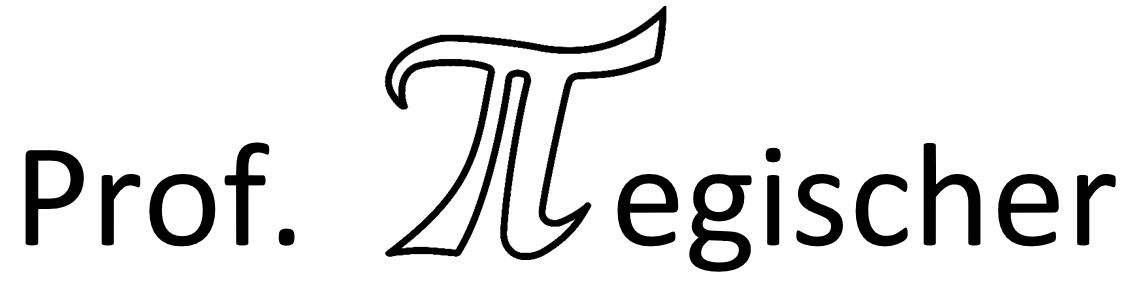 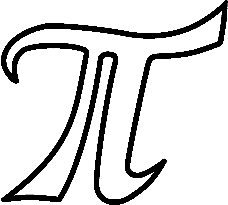 Lösen quadratischer Gleichungen
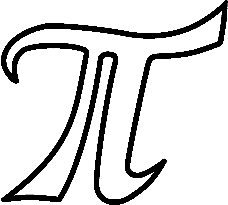 Schritt 1: UMFORMEN!!!
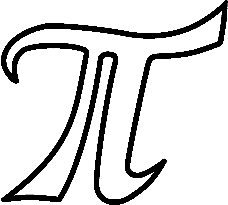 Lösungsfälle
Eine quadratische Gleichung kann keine, eine oder zwei reelle Lösungen besitzen!
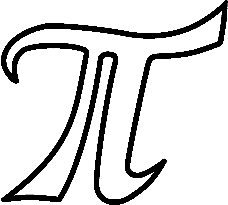 Diskriminante = WERT unter der Wurzel
Die Diskriminante D ist der Term unter der Wurzel und gibt an, wie viele reelle Lösungen eine quadratische Gleichung besitzt.
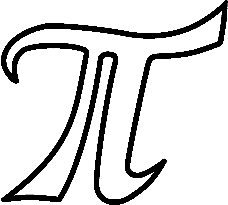 Bsp.) Betrachte folgende Gleichungen. Gib jeweils alle Werte für c an, damit die Gleichung (1) keine, (2) genau eine bzw. (3) zwei reelle Lösungen besitzt.
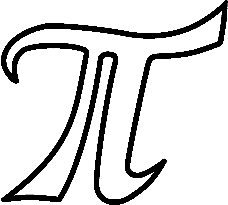 Ausblick – nächstes Lernvideo
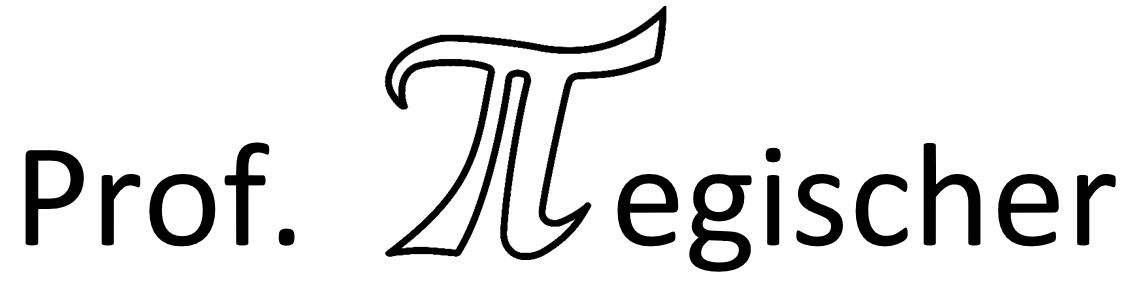